Региональные ресурсные центры
Красноярский краевой центр «Юннаты» - естественнонаучная направленность;
Красноярский краевой Дворец пионеров - художественная и социально-гуманитарная направленности;
Красноярский краевой центр туризма и краеведения - туристско-краеведческая направленность.
Красноярский краевой центр «Юннаты»
Юннаты определяют свою деятельность по 4 основным направлениям:
профориентация;
единая информационная сеть; 
повышение педагогического мастерства;
тиражирование опыта.
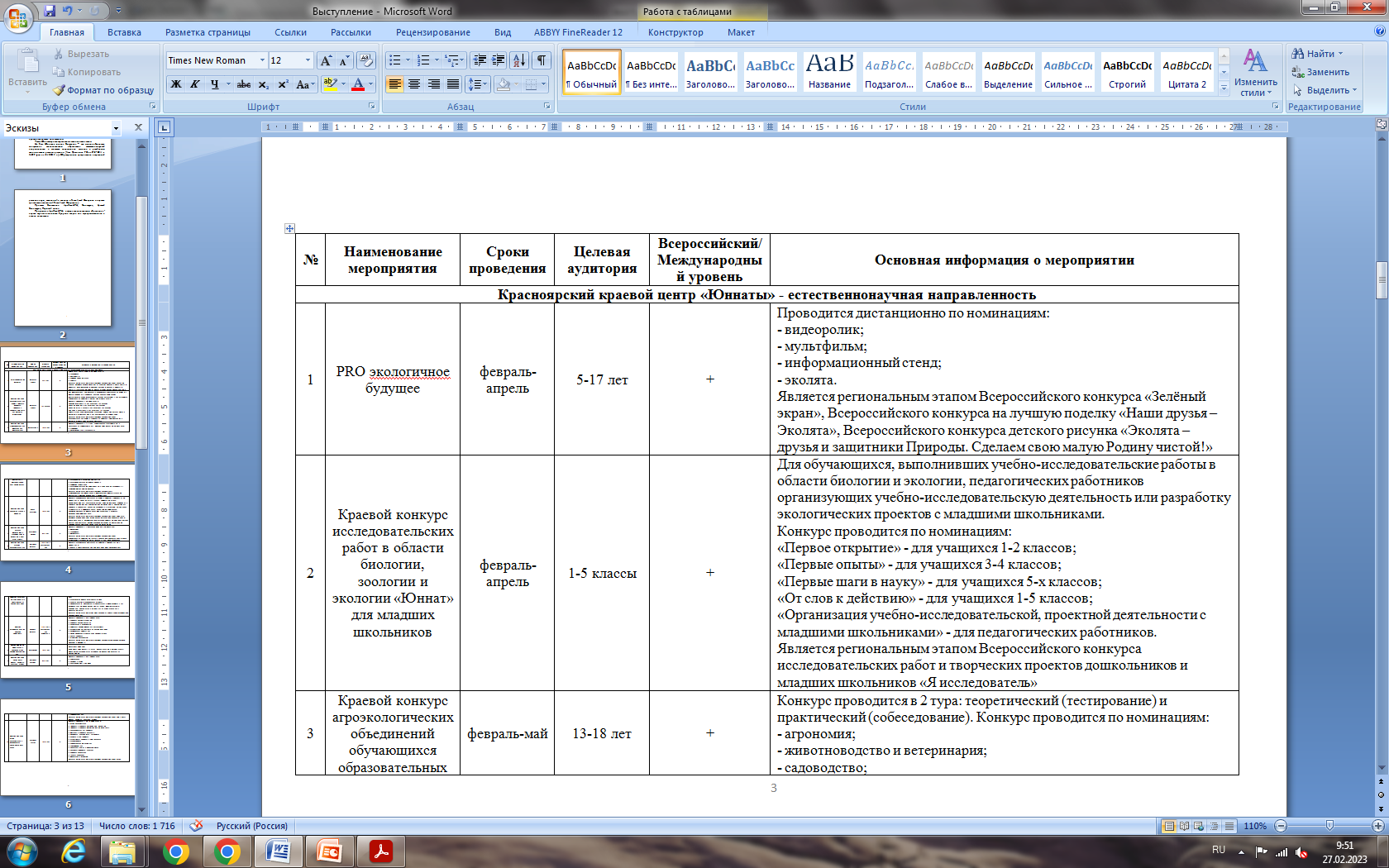 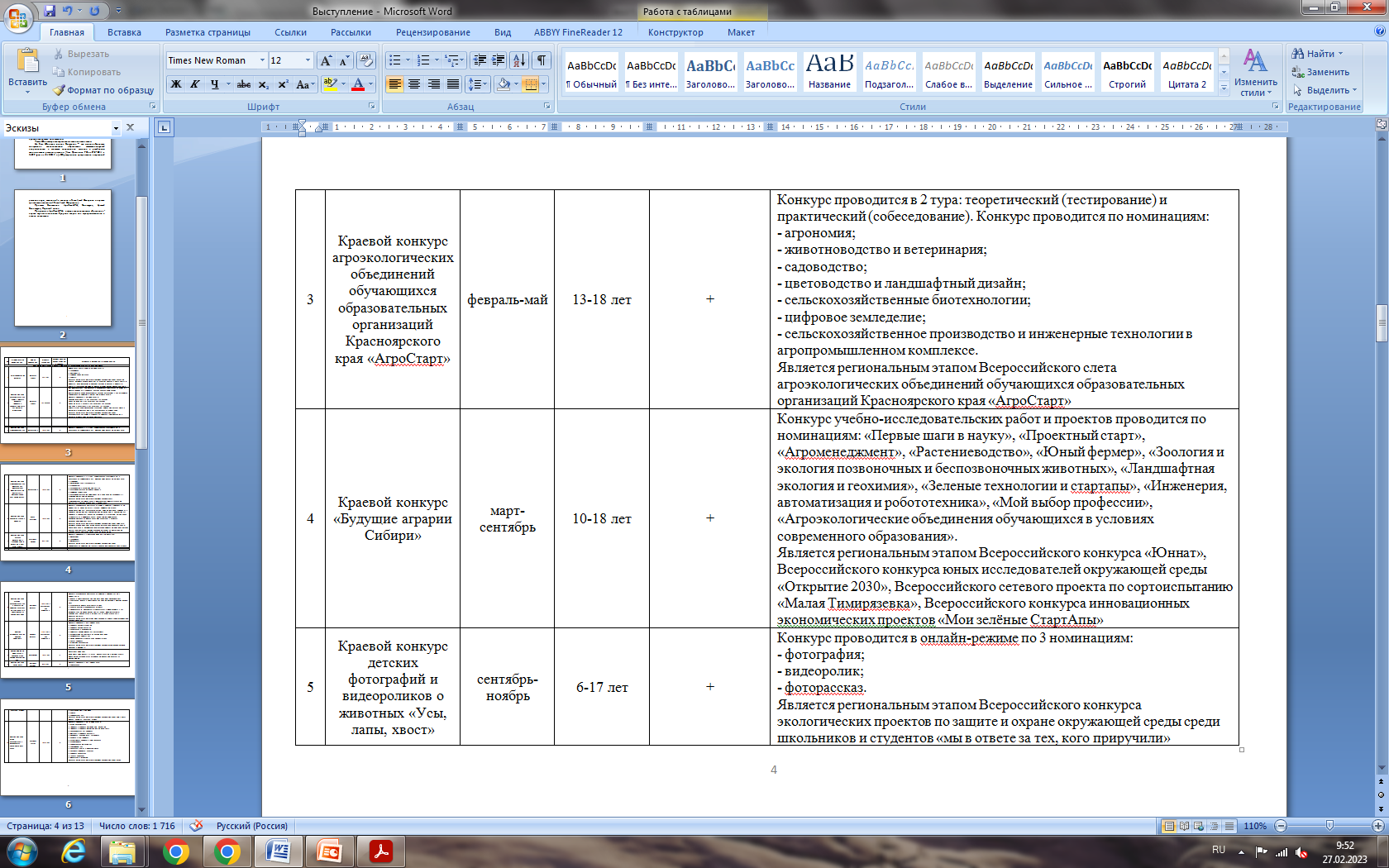 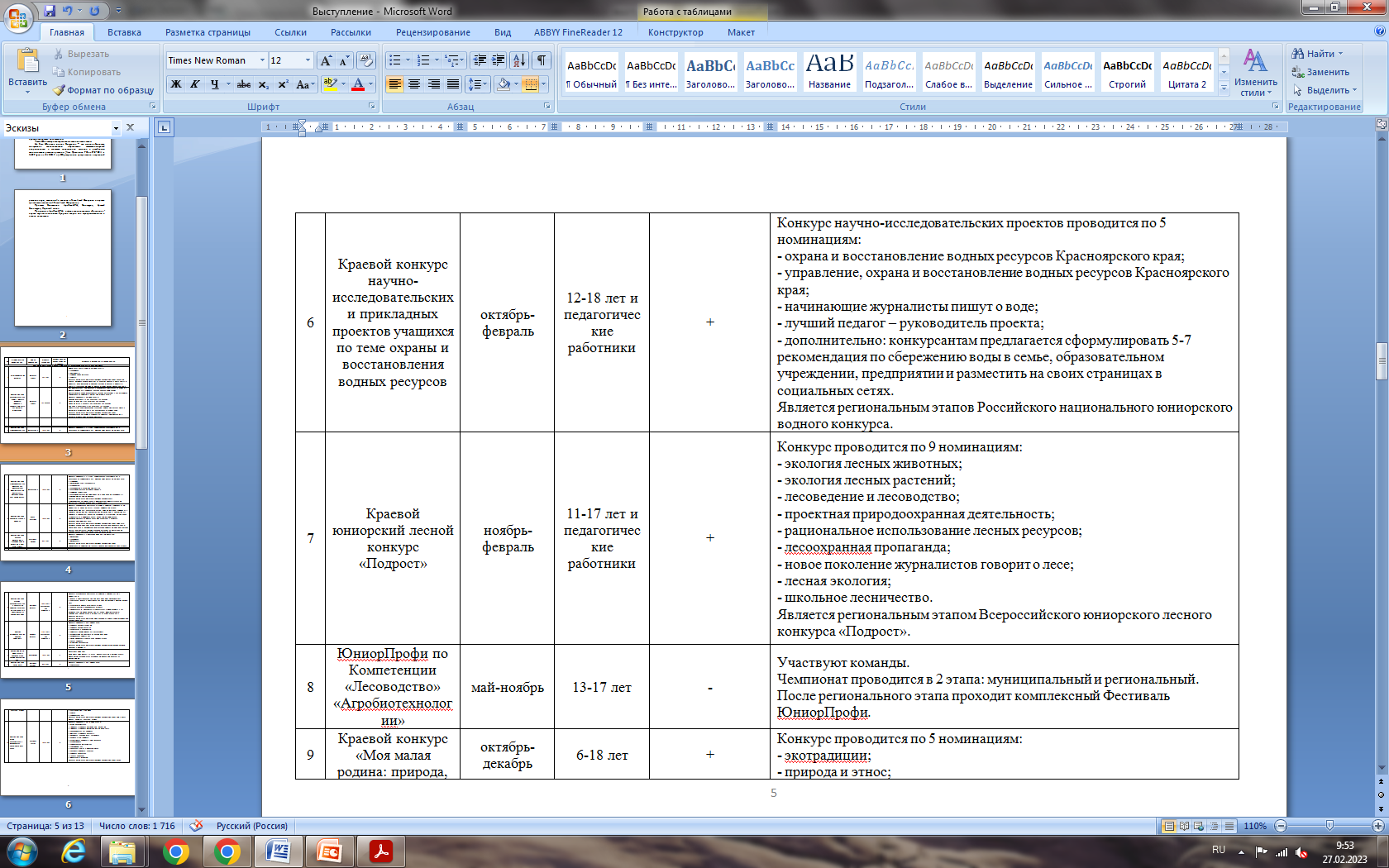 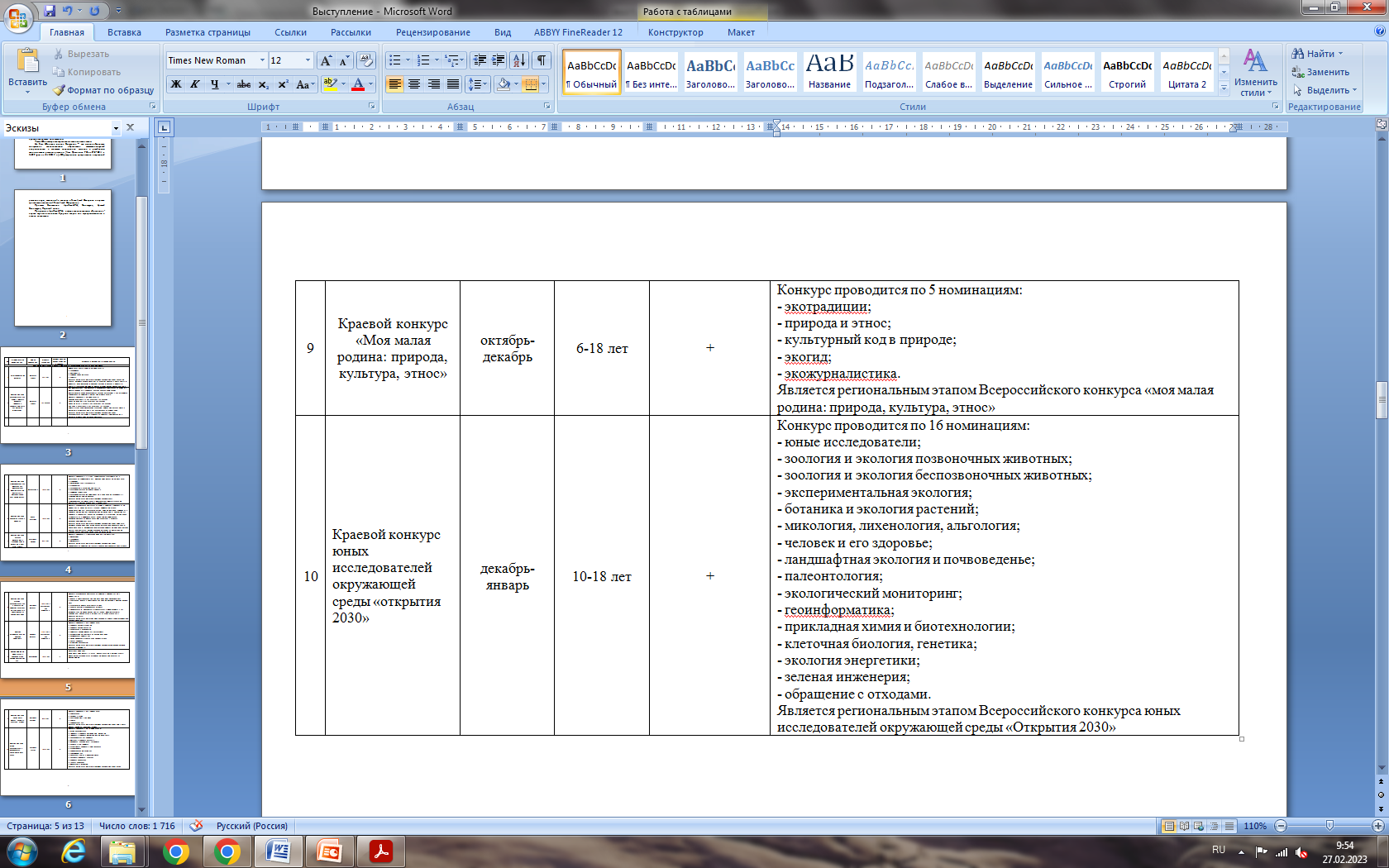 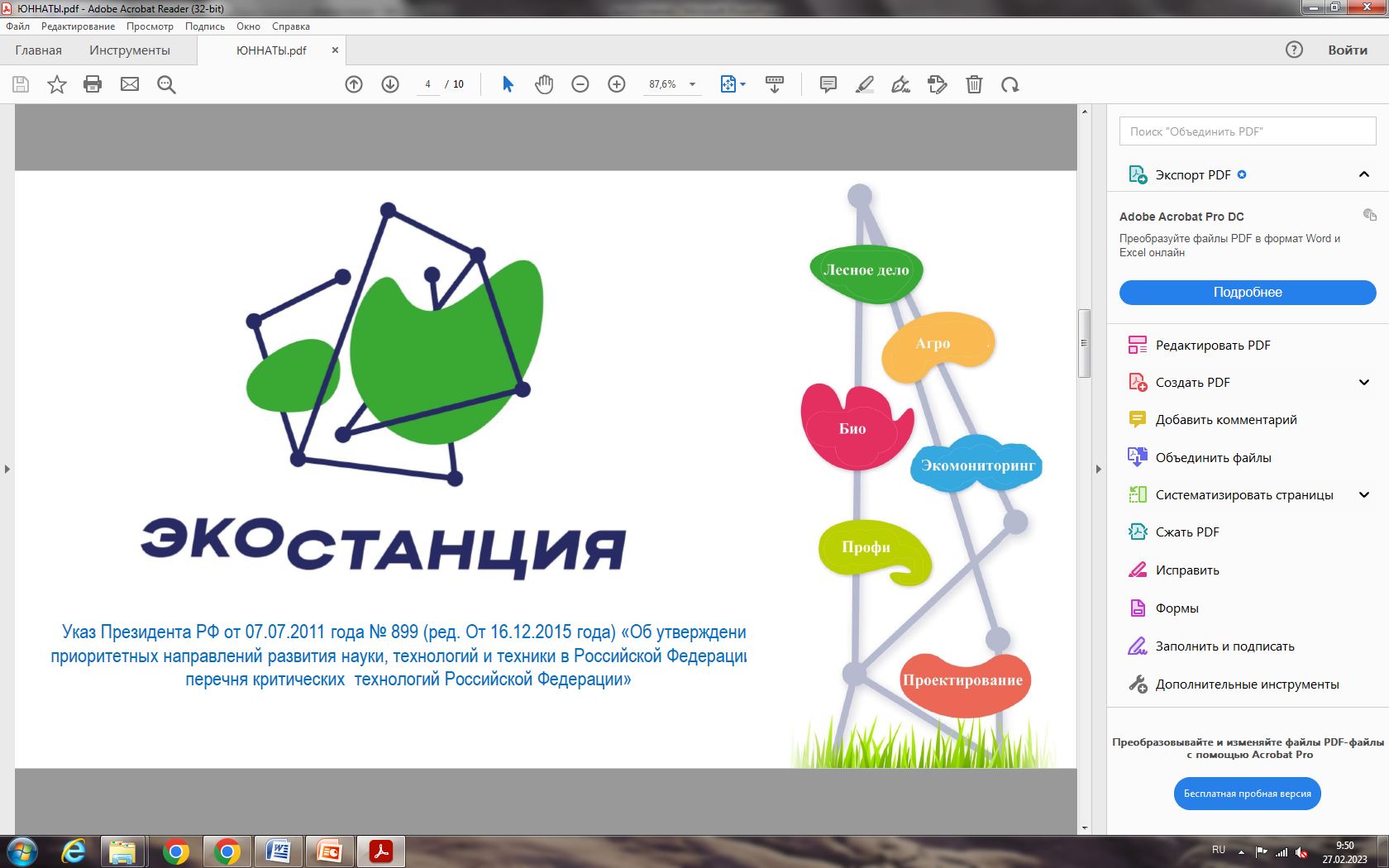 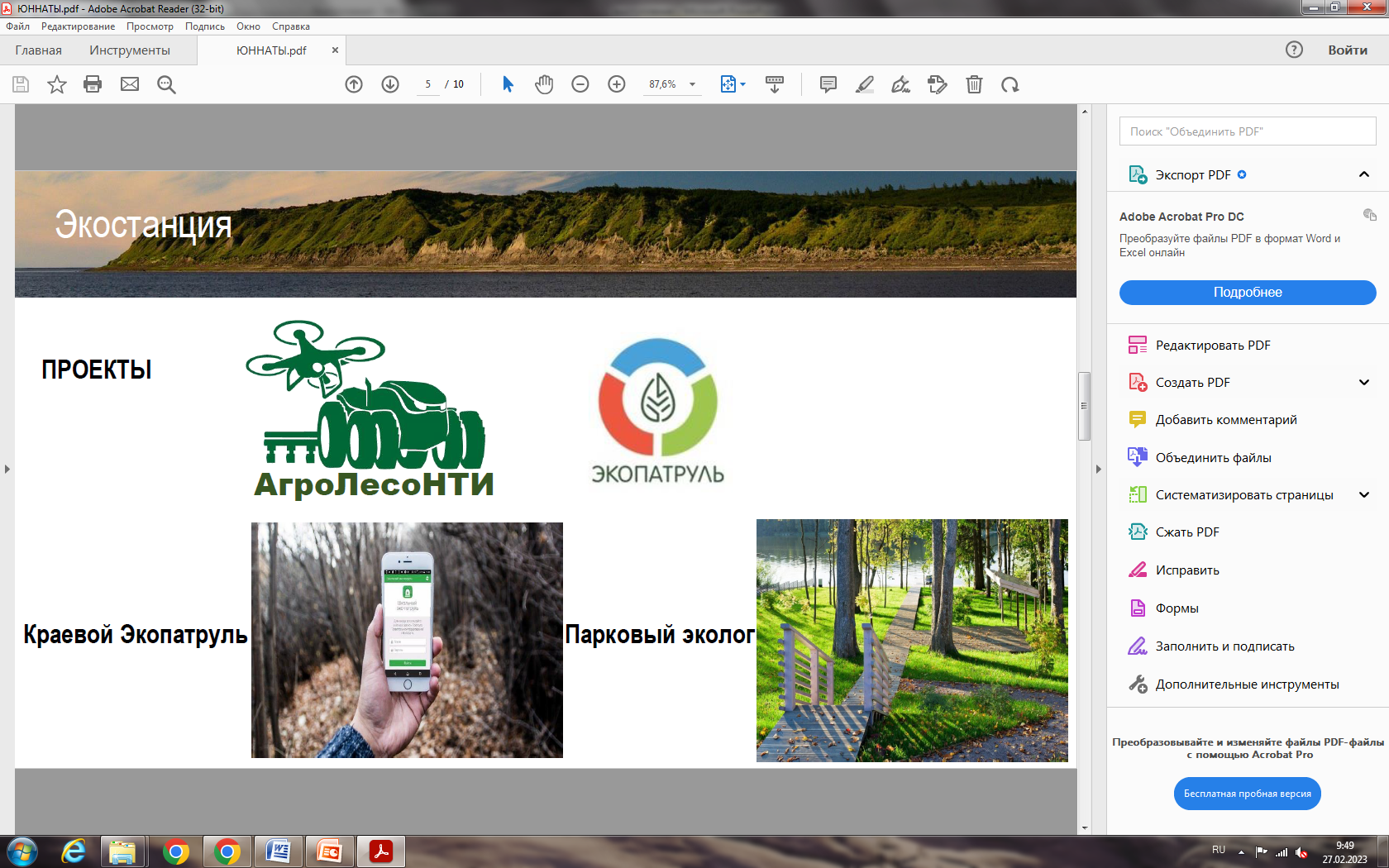 Красноярский краевой центр «Юннаты»
Телефон для справок: 8 (391) 243-68-35
Сайт: yunnat.ucoz.ru
Адрес электронной почты: yunnatu@yandex.ru
Красноярский краевой Дворец пионеров
Основные задачи, которые решает ресурсный центр: 
разработка, апробация и тиражирование новых программ дополнительного образования, в соответствие с реализацией Концепции развития дополнительного образования до 2030 года;
информационная, консультационная, экспертная  поддержка образовательных организаций, реализующих дополнительные общеразвивающие программы по указанным направленностям в части обновления содержания и технологий.
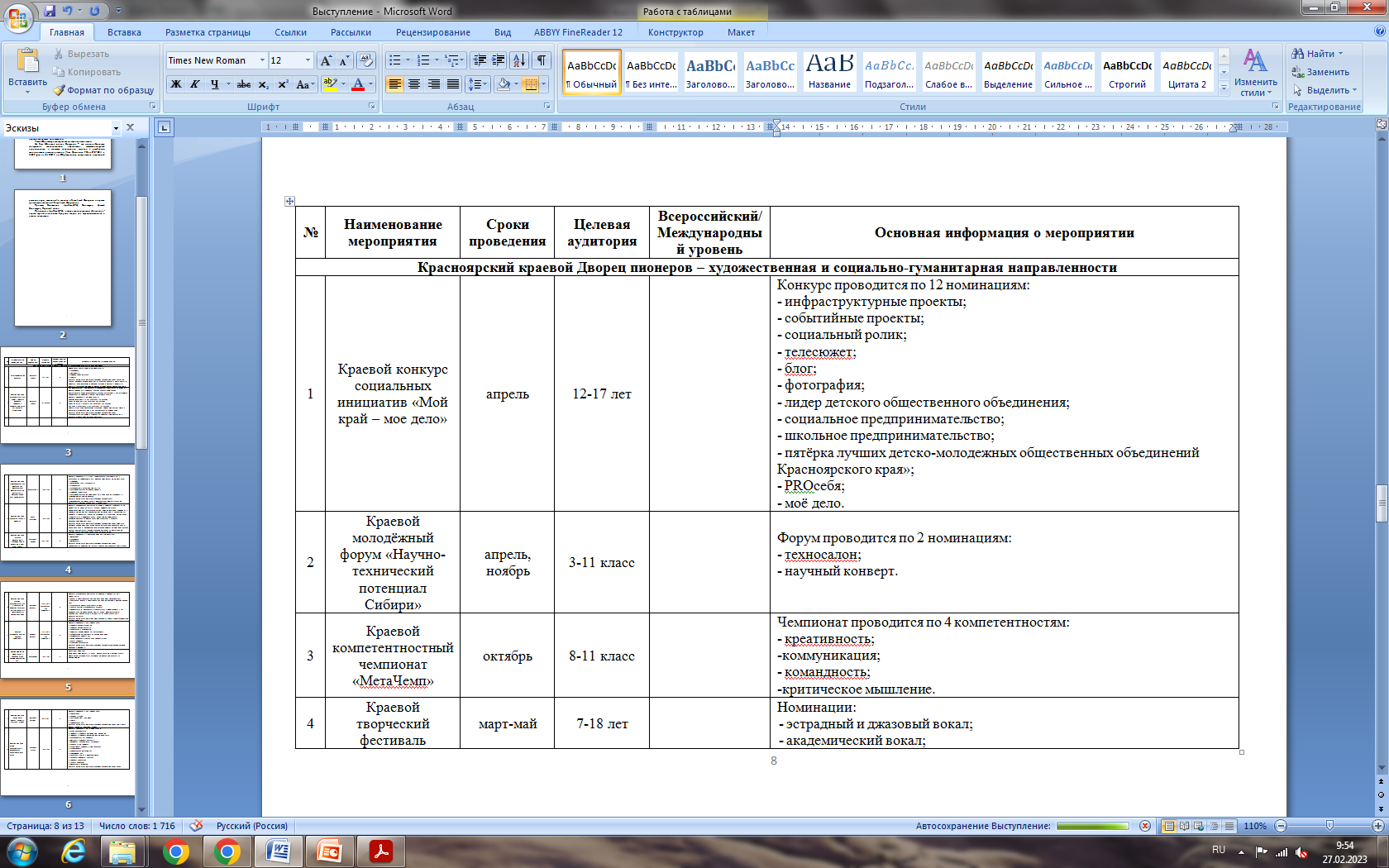 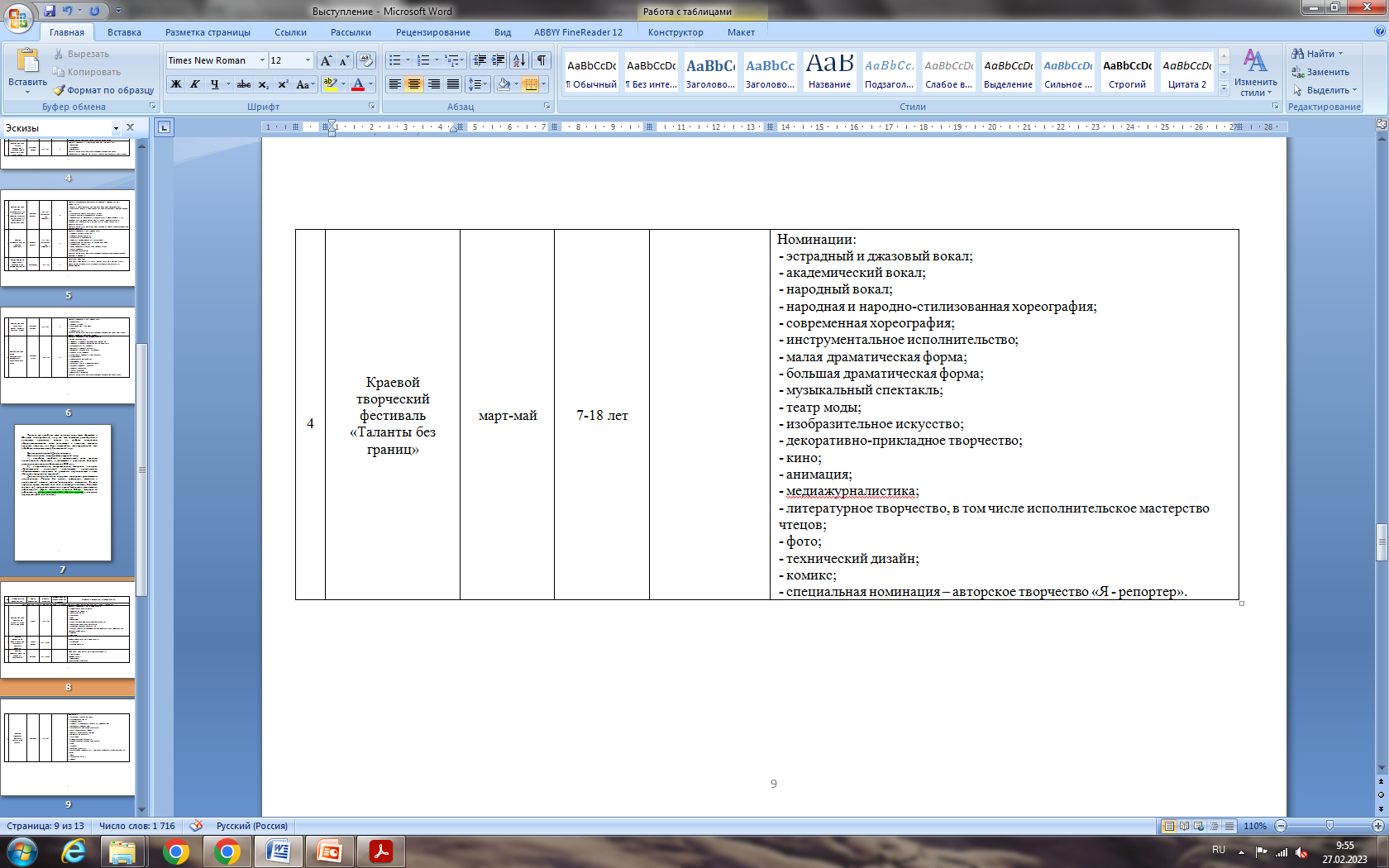 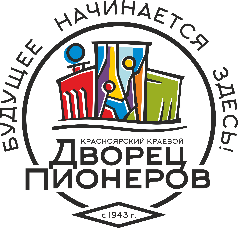 Предъявление 
результата
Точки входа
Форумы школьного предпринимательства
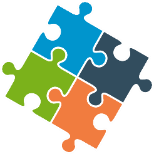 Краевые конкурсы, 
чемпионаты
ЦИКЛ УЧАСТИЯ 
ДЛЯ ПОДРОСТКА
Разноуровневые 
программы
«Мой край – моё дело»
«ПрофСтарт»
«Молодые профессионалы»
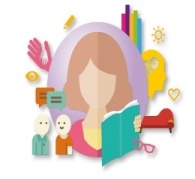 Бизнес-клуб
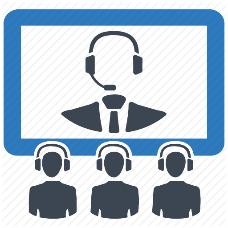 МОДУЛИ ПО ВЫБОРУ
Наставническое сопровождение
Развитие научно-популярных форматов
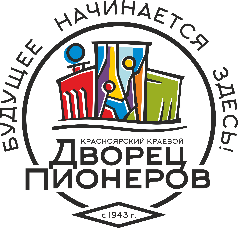 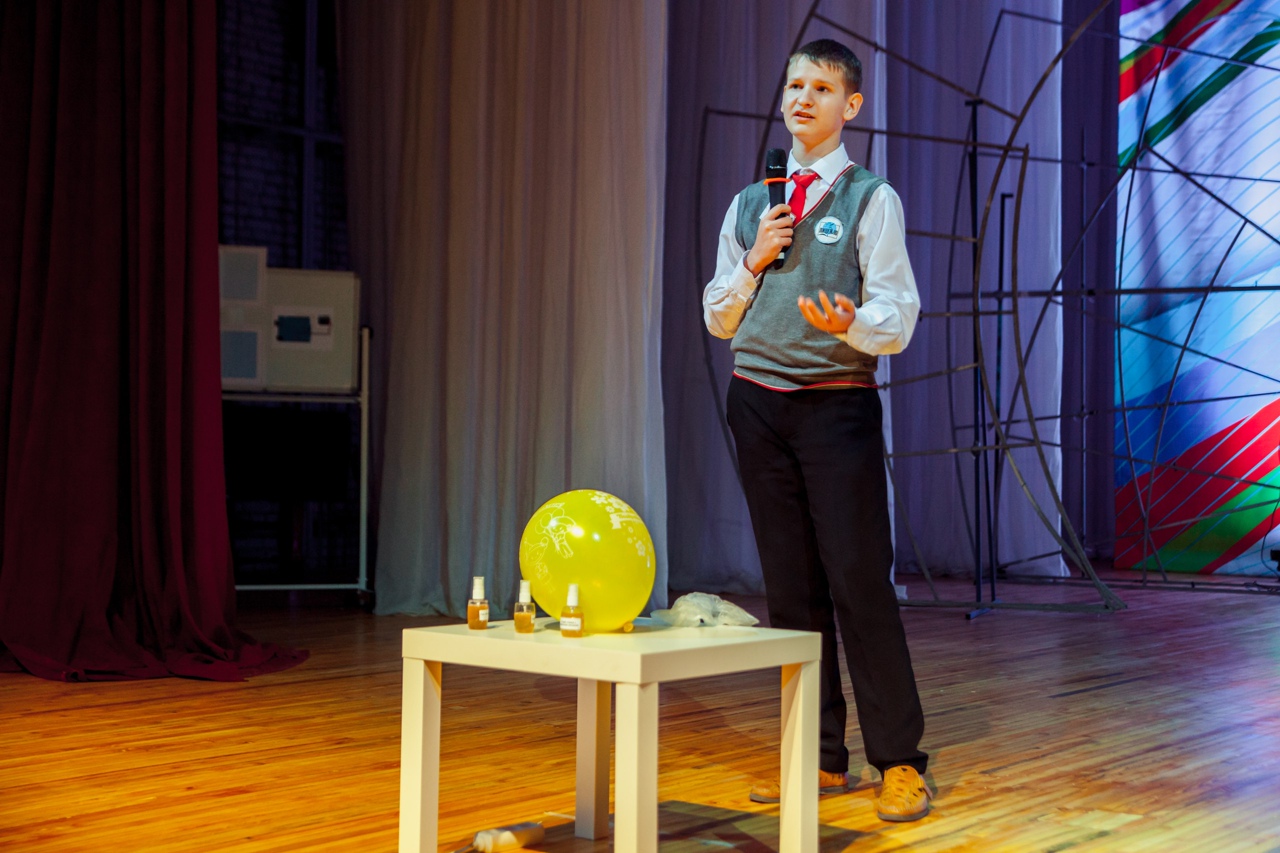 Чемпионат инженерно-исследовательских состязаний
НТПС
составление компетентностного профиля
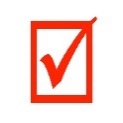 индивидуальная карта развития в инженерной и исследовательской деятельности
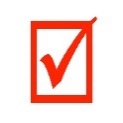 Научные бои
НТПС/
программа
выступление на широкую аудиторию, популяризация исследования, разработки
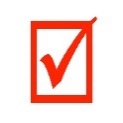 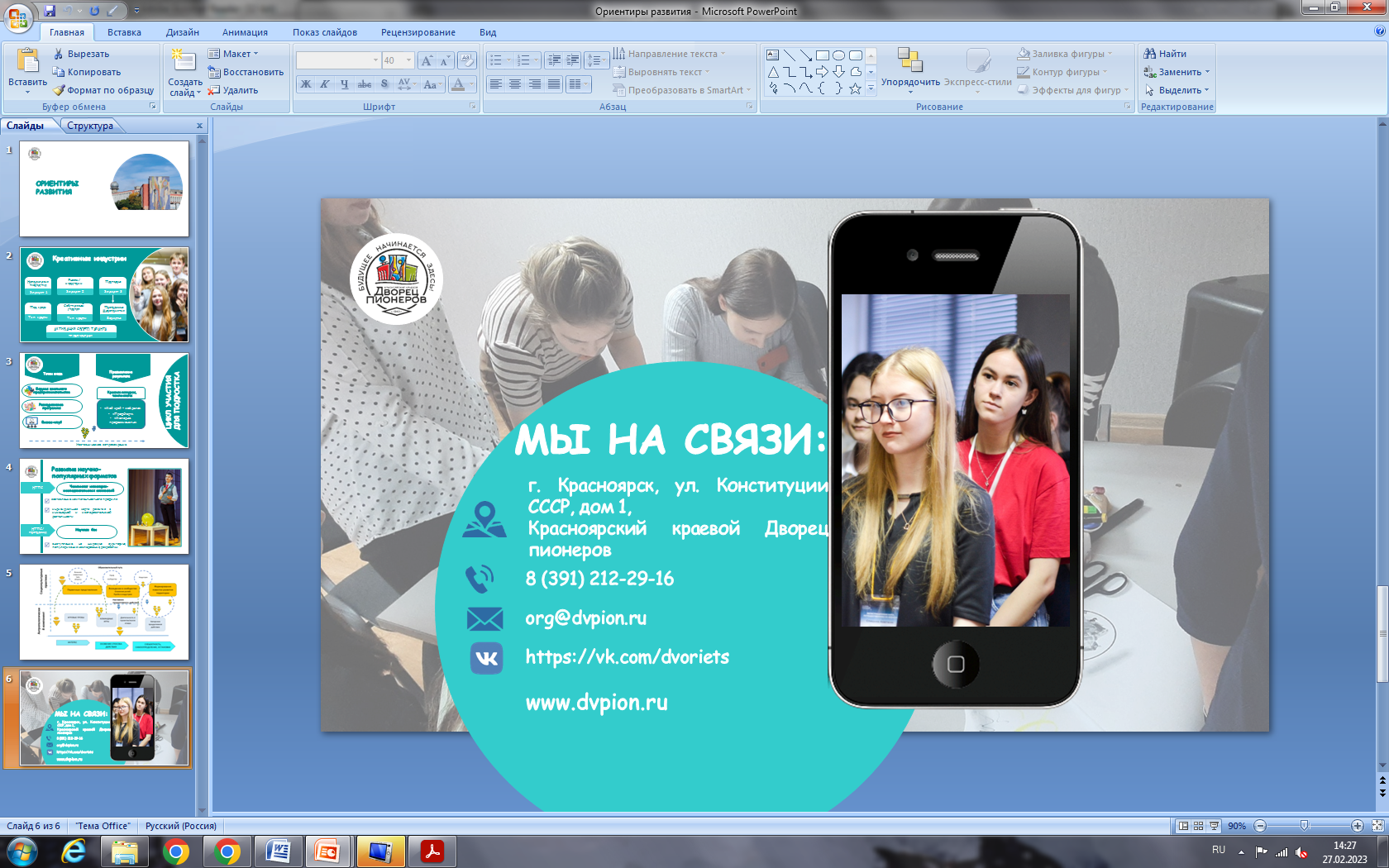 Красноярский краевой центр туризма и краеведения
В рамках деятельности, осуществляемой краевым центром туризма и краеведения, обеспечивается:
информационно-методическое сопровождение образовательных организаций, реализующих программы туристско-краеведческой направленности;
реализация многоуровневых туристско-краеведческих мероприятий, как место предъявления результатов обучающихся по программам;
развитие походно-экспедиционной деятельности с обучающимися в Красноярском крае, выстраивание и функционирование системы деятельности маршрутно-квалификационных комиссий.
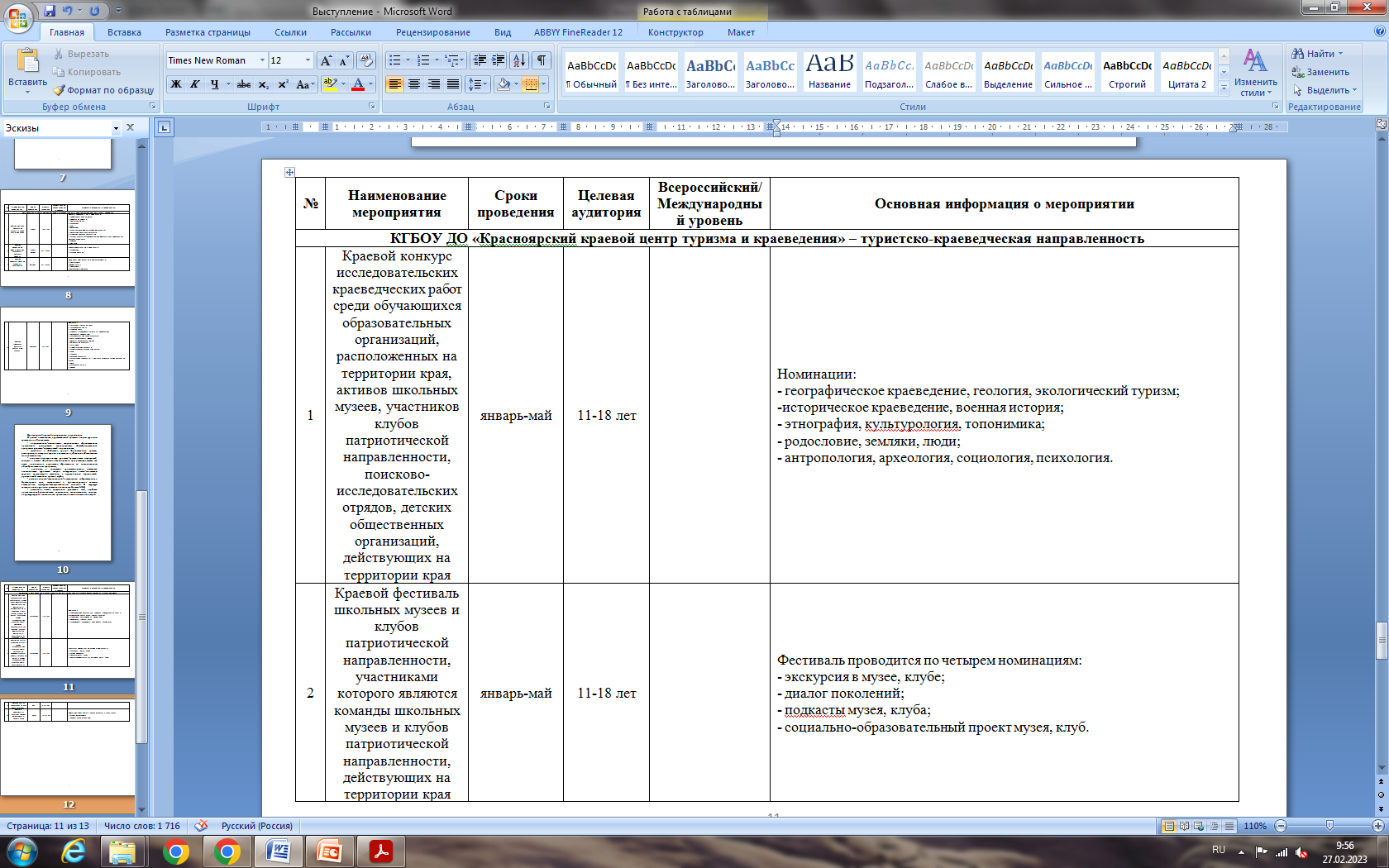 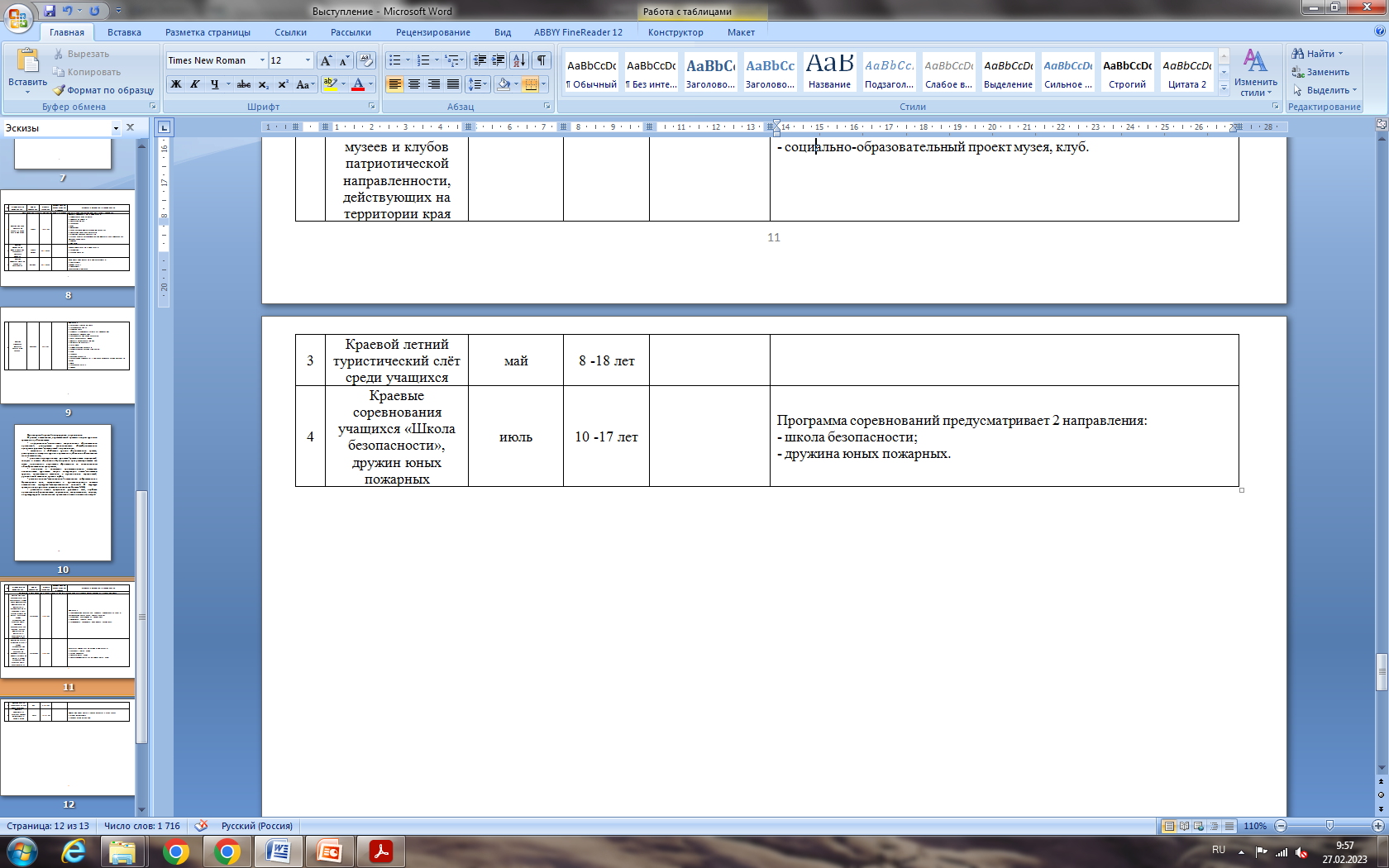 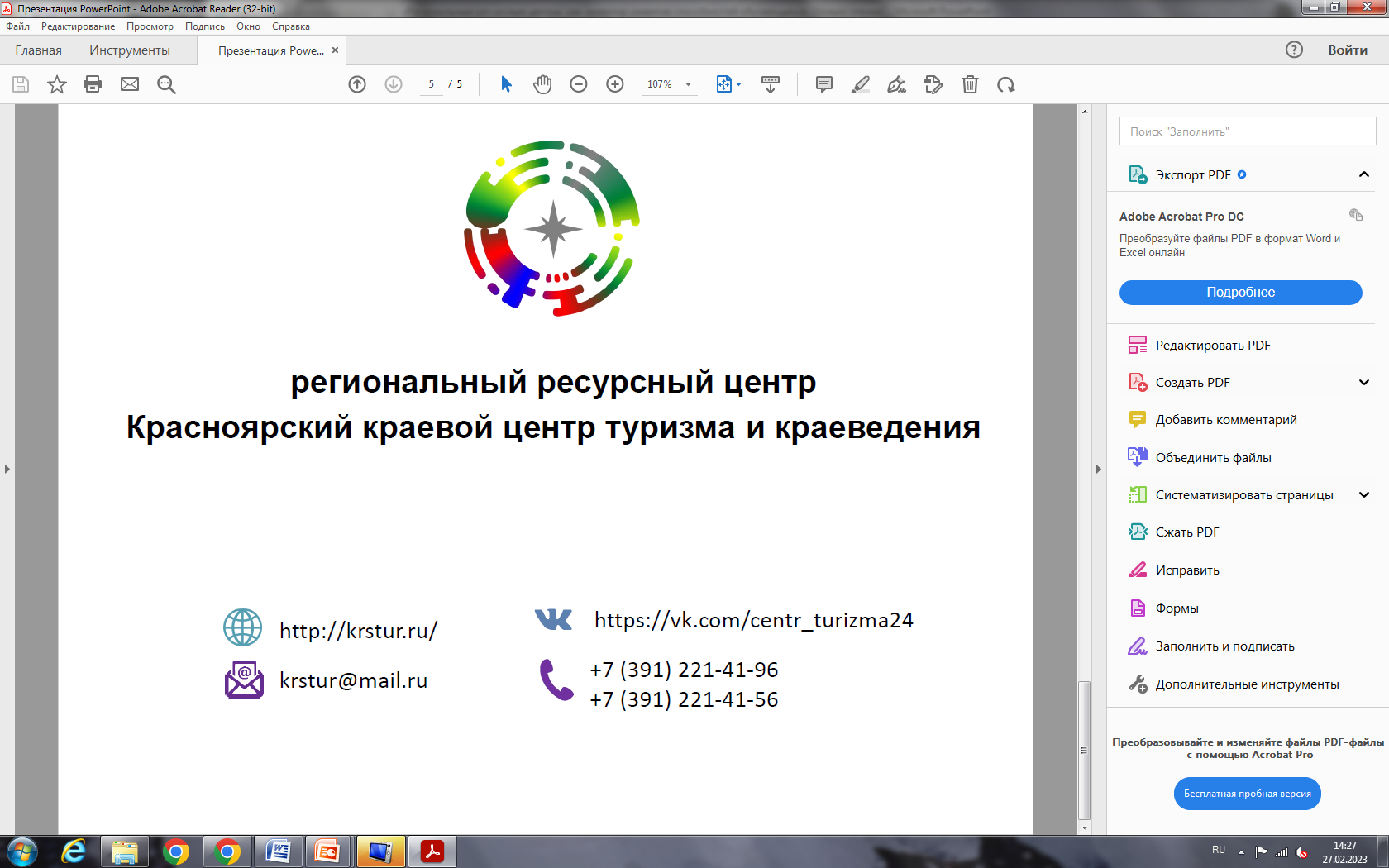 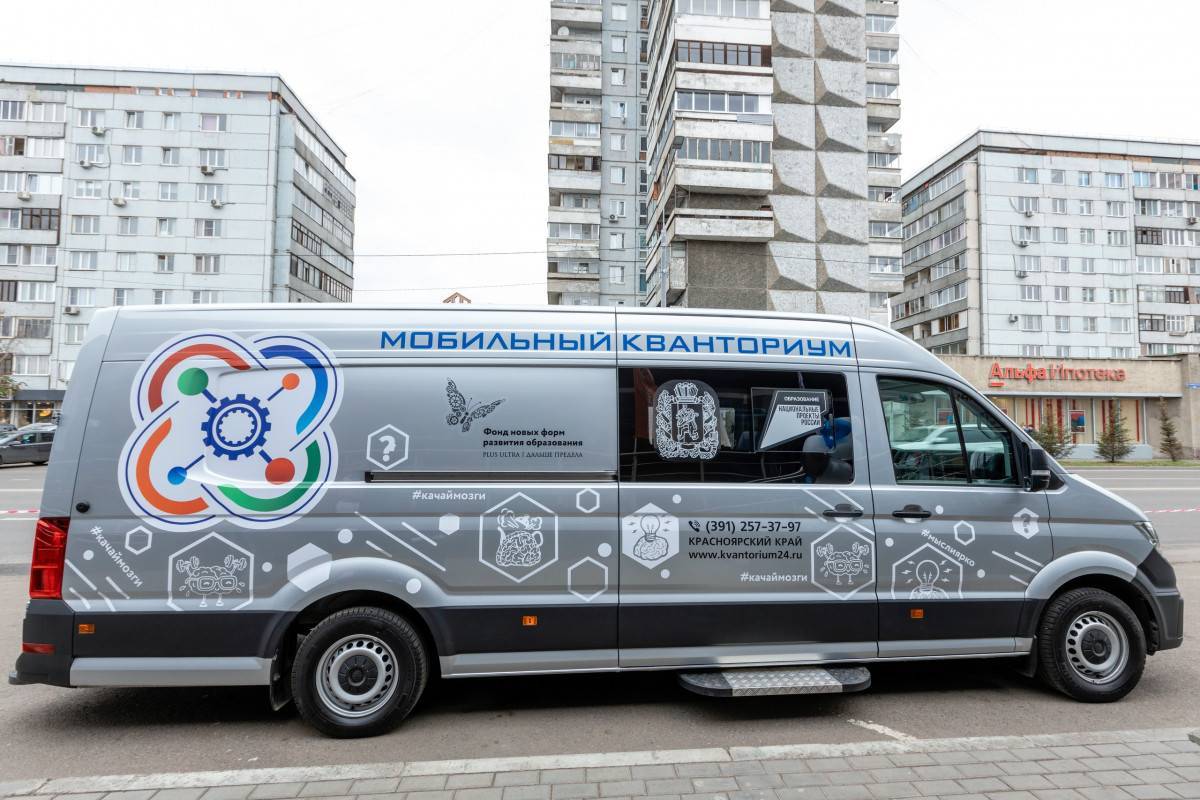 МУНИЦИПАЛЬНЫЙ ОПОРНЫЙ ЦЕНТР
ДОПОЛНИТЕЛЬНОГО ОБРАЗОВАНИЯ ДЕТЕЙ
КРАСНОЯРСКОГО КРАЯ
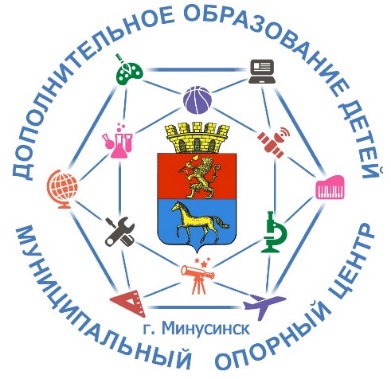 РАЗРАБОТКА АДАПТИРОВАННЫХ ДОПОЛНИТЕЛЬНЫХ 
ОБЩЕОБРАЗОВАТЕЛЬНЫХ ОБЩЕРАЗВИВАЮЩИХ ПРОГРАММ


Методические рекомендации
Раздел 1. Нормативно-правовая база в области организации получения образования обучающимися с ограниченными возможностями здоровья
Раздел 2. Краткие характеристики особенностей развития детей с ОВЗ
Раздел 3. Разработка адаптированных дополнительных общеобразовательных общеразвивающих программ
Приложение 1 (Особенности работы с детьми разных нозологических групп)
Приложение 2 (Адаптированная общеразвивающая программа художественной направленности для детей с ЗПР)